Antibodies - (Immunoglobulins - Definition, Structure & Function, Classes of Immunoglobulins).
	-  Antibodies are glycoprotein molecules that recognise a particular epitope on an antigen, bind specifically to it and finally facilitate the clearance of that antigen .
	-  They are present on the B cell membrane and are secreted by plasma cells.
-  Secreted antibodies circulate in blood, where they  eliminate/neutralise antigen by their effector functions such as  phagocytosis, Antibody dependent cell mediated cytotoxicity (ADCC),Opsonisation. etc.
	-  Antibodies have unique structural features and bind to antigens to destroy them effectively.
-  Tiselius (1937) separated serum proteins in to albumin and alpha, beta and gamma globulins based on their electrophoretic mobility .
	-  Tiselius and Kabat (1938) showed that antibody activity was associated with the gamma globulin fraction , hence named immunoglobulins (lg).
-  In 1964, the WHO endorsed the generic term  ‘immunoglobulin' which was internationally accepted for 'proteins of animal origin with known antibody activity.
	-  Immunoglobulins are synthesised by plasma cells and to some extent by lymphocytes. 
	-  All antibodies are immunoglobulins but all immunoglobulins may not be antibodies.
-  Immunoglobulins constitute 20-25 per cent of total serum proteins.
	-   Based on physicochemical and antigenic differences, five classes of immunoglobulins have been recognised: IgG, IgA, lgM, ,IgD and IgE. 
	ANTIBODY STRUCTURE :
	-  A detailed structure of Immunoglobulin molecule given by Porter, Edelman, Nisonoff and their colleagues.
-  Rabbit lgG antibody to egg albumin, digested by papain in the presence of cysteine, splits into two fractions:
	1. an insoluble fraction which crystallises in the cold ( called Fc for crystallisable). 
	2.  a soluble fragment which is unable to precipitate with egg albumin, can still bind with it. This fragment is called the Fab (antigen binding) fragment.
-   Each molecule of immunoglobulin is split by papain into three parts, one Fc and two Fab pieces.
	-  When treated with pepsin, a 5 S fragment is obtained, which is composed essentially of two Fab fragments held together in position. It is bivalent and precipitates with the antigen. This fragment is called F(ab') ₂.
-  The Fc portion is digested by pepsin into smaller fragments (Fig. 11.2a).
	-   Chemical treatment by mercaptoethanol  cleaves the disulphide bonds to its four-subunit structure (Fig. 11.2b).
Fig. 11.2 (a) Basic structure of an immunoglobulin molecule and the fragments obtained by cleavage by papain and pepsin.
Fig. 11.2 (b) Cleavage of antibody molecule using papain, pepsin and mercaptoethanol
Immunoglobulin chains
	-  Antibodies or immunoglobulins are glycoprotein molecules consisting of four polypeptide chains:
	• Two identical heavy (large) chains (H), molecular Weight > 50 kDa
	• Two identical light (small) chains (L),  molecular weight >25 kDa
The H chains are structurally and antigenically distinct for each class and are designated by the Greek letter corresponding to the immunoglobulin class.
 The heavy chains are of five types called alpha (α), gamma (γ), delta (δ), epsilon (ε) and mu (μ) (Table -11.1 ) .
There are two types of light chains kappa (K) and lambda (λ). They are named after Korngold and Lapari who originally described them. 
 A molecule of immunoglobulin may have either kappa or lambda chains, but never both to gather. 
 In humans, 60 per cent of L chains are kappa and 40 per cent are lambda.
 Each light chain is bound to a heavy chain by interchain and intrachain disulphide bonds (Fig. 11.3).
The antigen combining site of the molecule is at its amino-terminus. It is composed of both L an H chain.
The first 110 amino acids from the N terminal are quite variable in amino acid sequence and this region is called the variable region: V L - variable Iight chain ; V H - variable heavy chain.
The sequence beyond the variable region in antibodies is relatively constant throughout the rest of the molecule and is called the Constant region: CL- constant Iight chain ; CH - constant heavy chain. 
The carbohydrate moieties are linked to the constant region of the light chains does not attach to the region of the H chains.
The amino terminal variable region of light' and heavy chains participates in antigen recognition and the carboxyl terminal constant region of heavy chains mediates the effector functions .
The C region of the light chains does not attach to the cell membrane and does not participate in its effector functions.
lmmunoglobulin domains :
	-  The L and H chains contain several homologous units of about 110 amino acid residue. Within each unit, intrachain disulphide bond forms a loop of 60 amino acids, called the domain. 
	-  The light chain contains one variable domain VL and one constant domain CL.
-  The heavy chain contains one variable domain VH and three or four constant domains, depending on the Ig class: CH1 , CH2, CH3, CH4. 
	-  The variable and constant domains have a similar structure, except for some differences. e.g.
	-  the V domain is slightly longer than the C domain.
	-  it contains an extra pair of strands and an extra loop sequence connecting this pair of β strand.
-  The quaternary structure of the immunoglobulin is facilitated by non-covalent interactions between domains across the faces of the β strand. 
	-  Interactions occur between two non-identical domains of heavy and light chains; for example, V H / V L and CH 1 / CL and between identical domains as CH2 / CH2, CH3 / CH3 or CH4 / CH4.
Hypervariable and framework regions :
	-  In the variable region of the H and L domains, maximum sequence variation is concentrated in a few discrete regions called hypervariable (HV) regions.
- HV regions form the antigen binding site of the antibody molecule which are complementary to the structure of the epitope and are called  complementari ty determining regions (CDRs).
	-  Each Fab fragment has six CDRs (three in H and three in L).
-  The wide range of specificity exhibited by antibodies is a function of variations in the length and amino acid composition of six CDRs. 
	-  Crystallographic studies suggest that out of the six CDRs, only four mainly make contact with the antigen's epitope.
Constant region domains :
	C - region domains are associated with various biological functions determined by the amino acid sequence of each domain.
	-  presence of CH 1 and CL domains appears to increase the number of stable V H and V L interactions possible, thus contributing to the overall diversity of the antibody molecule.
Hinge region :
	-  An extended amino acid sequence between the CH 1 and CH2 domains is called the hinge region.
	-   It is rich in proline and cysteine amino acids and is more flexible.
	-  The number of disulphide bonds varies in different classes and subclasses of immunoglobins.
The γ, δ, and α heavy chains have hinge regions but the μ and ε chains lack it; thus they have an additional domain of 110 amino acids (CH2/ CH2) with hinge-like features .
IMMUNOGLOBULIN   CLASSES : 
	-  Human sera contain lgG, IgA, lgM, lgD and lgE in descending order of concentration. (Table 11 .2)
	1.  IgG : 
	-  This is the main serum immuno-globulin, constituting about 80 per cent of the total.
	-  It has a molecular weight of 150,000
	 (7 S). 
	-
-  IgG may occasionally  exist in a polymerised form.
	- Distributed approximately equally between the intravascular and extravascular compartments 
	-  contains less carbohydrate than other immunogIobulins.
	-   a half-life of appximately 23 days.
-  The normal serum concentration of lgG is about 8-16 mg per ml.
	-  lgG is the only maternal immunoglobulin that is normally transported across the placenta and provides natural passive immunity in the newborn.
	-  IgG binds to microorganisms and enhances their phagocytosis.
-  IgG participates in most immuno-logical reactions such as complement fixation, precipitation and neutralisation of toxins and viruses. 
	-  It may be considered a general purpose antibody, protective against infectious agents active in blood and tissues. 
	-  With most antigens, IgG is a late antibody and makes its appearance after the initial immune response, which is lgM in nature.
-  It has four subclasses: IgG1, IgG2, IgG3 and IgG4, due to the presence of γ1, γ2, γ3 or γ4  H chains.
	-  The subclasses differ from one another in the size of the hinge region and the number and position of the interchain disulphide bonds between the heavy chains.
	 -  All four subclasses are distributed in human serum in the approximate proportions of 65 %, 23 %, 8 % and 4 %, respectively.
2.  IgA : 
	-  IgA is the second most abundant class, constituting about 10-13 per cent of serum immunoglobulins. 
	-  It has a half-life of 6-8 days.
	-  It is the major immunoglobulin in the colostrum, saliva and tears.
-  IgA occurs in two forms
	-  Serum lgA is principally  a monomeric 7 S molecule (MW about 160,000).
	-   IgA found on mucosal surfaces and in secretions is a dimer formed by two monomer units  joined to gather at their carboxyterminals by a glycopeptide termed the  J chain (J for joining). This is called secretory IgA (SIgA).
-  Dimeric SlgA is synthesised by plasma cells. The J chain is also produced in the same cells. (Fig.)
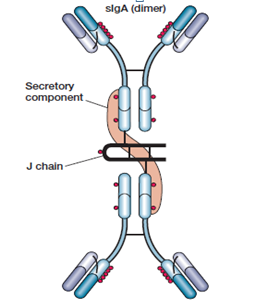 -  SIgA contains another glycine rich polypeptide called secretory  component or secretory piece.
	-  Secretory piece is believed to protect IgA from denaturation by bacterial protease
	-  SlgA is a much larger molecule than serum IgA (11 S; MW about 400,000).
-  SIgA is believed to play an important role in local immunity against respiratory and intestinal pathogens.
	-  Secretory IgA is relatively resistant to digestive enzymes and reducing agents. -  IgA antibodies may function by inhibiting the adherence of m.o to the surface of mucosal cells by covering the organisms thereby preventing their entry into body tissues.
- This is done by cross-linking the multivalent antigen with polymeric lgA, and finally the pathogen is eliminated.
	- Secretory IgA  provides an important defense mechanism against bacteria such as salmonella, Vibrio, cholera and viruses such as polio, influenza, etc. 
	-  Breast milk rich in IgA helps protect the newborn against infection during the first month of life.
-  lgA does not fix complement but can activate the alternative complement pathway. 
	-  It promotes  phagocytosis and intracellular killing of microorganisms.
	-  Two IgA sub classes have been described: lgA 1 and IgA2
	-  lgA2 lacks interchain disulphide bonds between the heavy and light chains.
3.  lgM :
	-   lgM constitutes 5-8 per cent of serum immuno - globulins, with a normal level of 0.5-2 mg per ml.
	-  It has a half-life of about five days. It is a heavy molecule (19 S; MW 900, 000 to 1,000, 000)
	 -  IgM molecules are polymers of five four-peptide subunits , each bearing an extra  CH domain.
-  Polymerisation of the subunits depends on the presence of the J chain. 
	-  With larger antigens , the effective valency  is five (Fig).
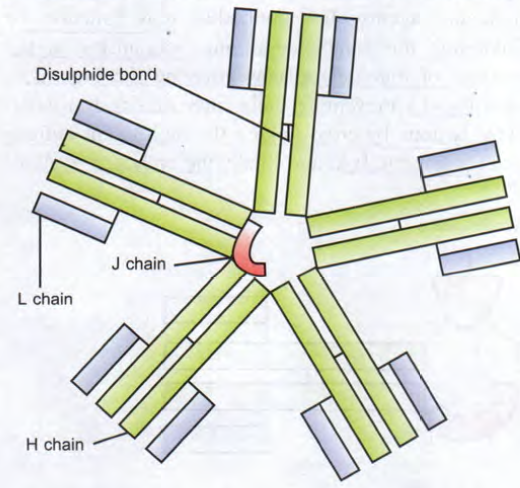 -  Most of lgM (80 per cent) is intravascular.
	- IgM antibodies are relatively short-lived, disappearing earlier than lgG. Hence, their demonstration in serum indicates recent infection. 
	-  The isohemagglutinins (anti-A, anti-B) and many other natural antibodies to microorganisms are usually IgM, and also antibodies to the typhoid ' O ' antigen (endotoxin) and reagin antibodies in syphilis.
-  The unique structural features of IgM appear to the biological role of providing protection against microor nisms and other large antigens that have repeating antigenic determinants.
	-  A single molecule of lgM can bring about immune hemolysis.
-  IgM is also 500-1000 times more effective than IgG in opsonisation, 100 times more effective in bactericidal action and about 20 times in bacterial agglutination.
	-  In the neutralisation of toxins and viruses , however, it is less active, than IgG.
-  IgM is believed to be responsible for protection against blood invasion by microorganisms. 
	-  Monomeric IgM is the major antibody receptor on the surface of B lymphocytes for antigen recognition
	4.  IgD : 
	-  lgD resembles lgG structurally. 
	-  It is present in a concentration of about 3 mg per 100 ml of serum and is mostly intravascular. 
	-  It has a half-life of about three days.
-  IgG and IgM occur on the surface of unstimulated B -lymphocytes and serve as recognition receptors for antigens. 
	-  Combination of cell membrane-bound IgD or lgM with the corresponding antigen leads to specific stimulation of the B cell-either activation  and clonnig to produce antibody , or suppression.
5.  lgE : 
	-  This immunoglobulin was discovered in 1966 by Ishizaka. 
	-  It is an 8 S molecule (MW about 190,000) , with a half-life of about two days. It resembles lgG structurally. It exhibit s unique properties such as heat lability (inactivated at 56°C in one hour) and affinity for the surface tissue cells (particularly mast cells) the same species.
-  It is susceptible to mercaptoethanol. It does not pass the placental barrier or fix complement. It is mostly extravascular in distribution.
	 -  Normal serum contains only traces (a few nanograms per ml) but greatly elevated in atopic (type 1 allergic) conditions such as asthma, hay fever and eczema. 
	-  lgE is chiefly produced in the linings of the respiratory and intestinal tracts. 
	-  IgE is responsible for the anaphylactic type of hypersensitivity.
-  The physiological role of  IgE appears to be protection against pathogens by mast cell degranulation and release of inflammatory mediators.
	-   It is also believed to have a special role in defence against helminthic infection .
	-   In general, IgG protects the body fluids, IgA the body surfaces and IgM the bloodstream, while IgE mediates reaginic hypersensitivity. IgD is a recognition molecule on the surface of B lymphocytes.
ABNORMAL IMMUNOGLOBULINS :
	-  Apart from antibodies, other structurally similar proteins are seen in serum in many pathological processes:
Multiple myeloma:
	Abnormal immunoglobulin was the discovered by Bence Jones (1847) is known as Bence Jones Protein.
-  Bence Jones Protein is typically found in multiple myeloma. It can be identified in urine by its characteristic property of coagulation when heated to 5O°C . Bence Jones proteins are the light chains of immunoglobuilns and occcur as the kappa or lambda forms . 	
	-  In any one patient, the chain is either kappa or lambda only, and never both.
- This is because myeloma is a plasma cell dyscrasia in which there is unchecked proliferation of one clone of plasma cells, resulting in excessive production of the particular immunoglobulin synthesised by the clone. Such immunoglobulins are, therefore, called  monoclonal. 
	-  Multiple myeloma may affect plasma cells synthesising lgG, lgA, IgD or IgE.
Heavy chain disease :  is a form of paraproteinemia
	-  Causing lmphoid neoplasia and characterised by the overproduction of the  Fc  parts of the immunoglobulin  heavy chains. 
	-  Three types of heavy chain disease (HCD) are recognised,based upon the class of immunoglobulin heavy chain produced (alpha, gamma & Mu) by the malignant cell.
Cryoglobulinemia :  is a condition in which a geI or precipitate is formed on cooling the serum, which redissolve on warming. 
	-  It may not always be associated with disease but is often found in myelomas, macroglobulinemias and autoimmune conditions such as systemic lupus erythematosus. 
	-  Most cryoglobulinemia consist of  IgG, IgM or their mixed precipitate.
Immunoglobulin specificities
	Immunoglobulin specificity is of the greatest biological importance in immunology. 
	-  The antigenic determinant or epitopes, on immunoglobulin molecules fall into three main categories and are located in characteristic portions of the molecule (Fig.)
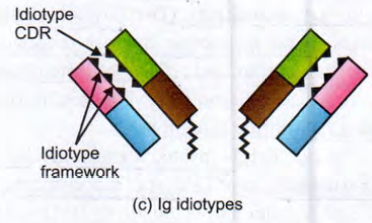 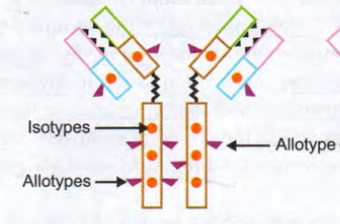 Isotypes: are the variations in the heavy chain constant regions associated with the different classes that are normally present in all individuals. (classes of Immunoglobulins)
Allotypes: are the genetically controlled, allelic forms of immunoglobulin molecules that are not present in all individuals. They arise by genetic recombination.(sub classes of Immunoglobulins)
Idiotypes: Idiotypic determinants arise from the sequence of heavy and light chain variable regions and  are individual, specific immunoglobulin molecules that differs in the hypervariable region of the Fab portion due to mutations that occur during B cell development. (Diversity of  Immunoglobulins)